Discussing the determinants of online budget transparency based on a spatial regression analysis of Croatian cities and municipalities: Do good neighbours make you better?
Paulo Reis Mourão, Mihaela Bronić & Branko Stanić 


Public Sector Economics 2018 Conference
Zagreb, October 26, 2018
This work was supported in part by the Croatian Science Foundation grant IP-2014-09-3008 and the work of Branko Stanić by the Croatian Science Foundation. This work was carried out within the funding with COMPETE reference nº POCI-01-0145-FEDER-006683, with the FCT/MEC’s financial support and by the ERDF through the Operational Programme on “Competitiveness and Internationalization – COMPETE 2020” under the PT2020 Partnership Agreement.
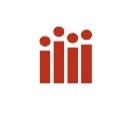 Content
Background
Hypotheses
Methodology
Results
Conclusion
SLIDE 2 OF 15
Public Sector Economics 2018 conference, Zagreb, 26/10/2018
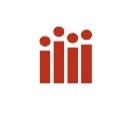 Background
Why local governments budget transparency?
Public expenditures are particularly visible and tangible for citizens
Less obstacles to direct public participation
Public participation and monitoring  increased accountability and citizens' trust in government
more efficient collection of public funds and supply of public goods and services
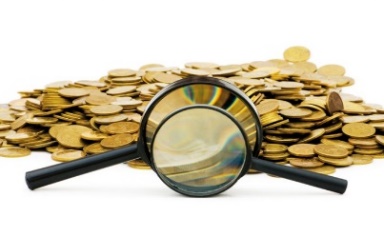 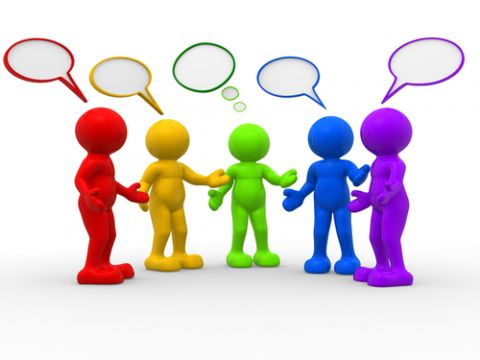 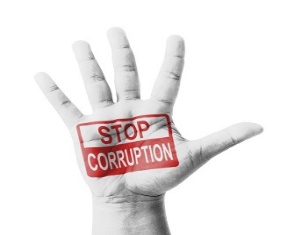 Public participation
Local budget transparency
Reduced corruption opportunities
(Pintea, 2014)
SLIDE 3 OF 15
Public Sector Economics 2018 conference, Zagreb, 26/10/2018
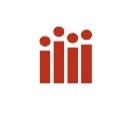 Background
Open Local Budget Index (OLBI) project
Since 2014 → four research cycles →  all 576 counties, cites and municipalities
5 budget documents (score 0-5)
Year-end report
Mid-year report
Enacted budget
Budget proposal
Citizens budget
Budget transparency implies having an insight into complete, accurate, timely and understandable budget information (Ott et al., 2015)
Mandatory disclosure
Voluntary disclosure
SLIDE 4 OF 15
Public Sector Economics 2018 conference, Zagreb, 26/10/2018
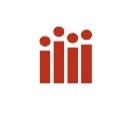 Background
OLBI goal to encourage
1. LGUs to
open to citizens
timely publish understandable key local budget documents
engage citizens in local budget decision-making

2. Citizens to
monitor, analyze and participate in the budget process
SLIDE 5 OF 15
Public Sector Economics 2018 conference, Zagreb, 26/10/2018
Background
The overall average budget transparency in LGUs almost doubled over the last four research cycles, growing from an average of 1.75 to 3.52 published documents
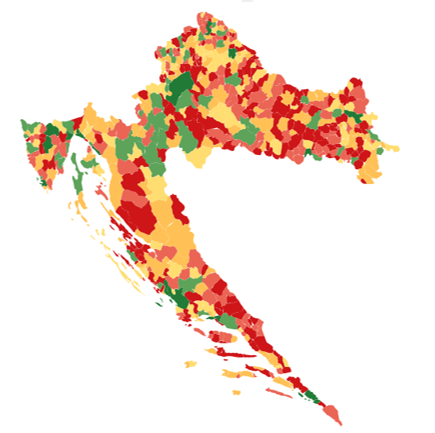 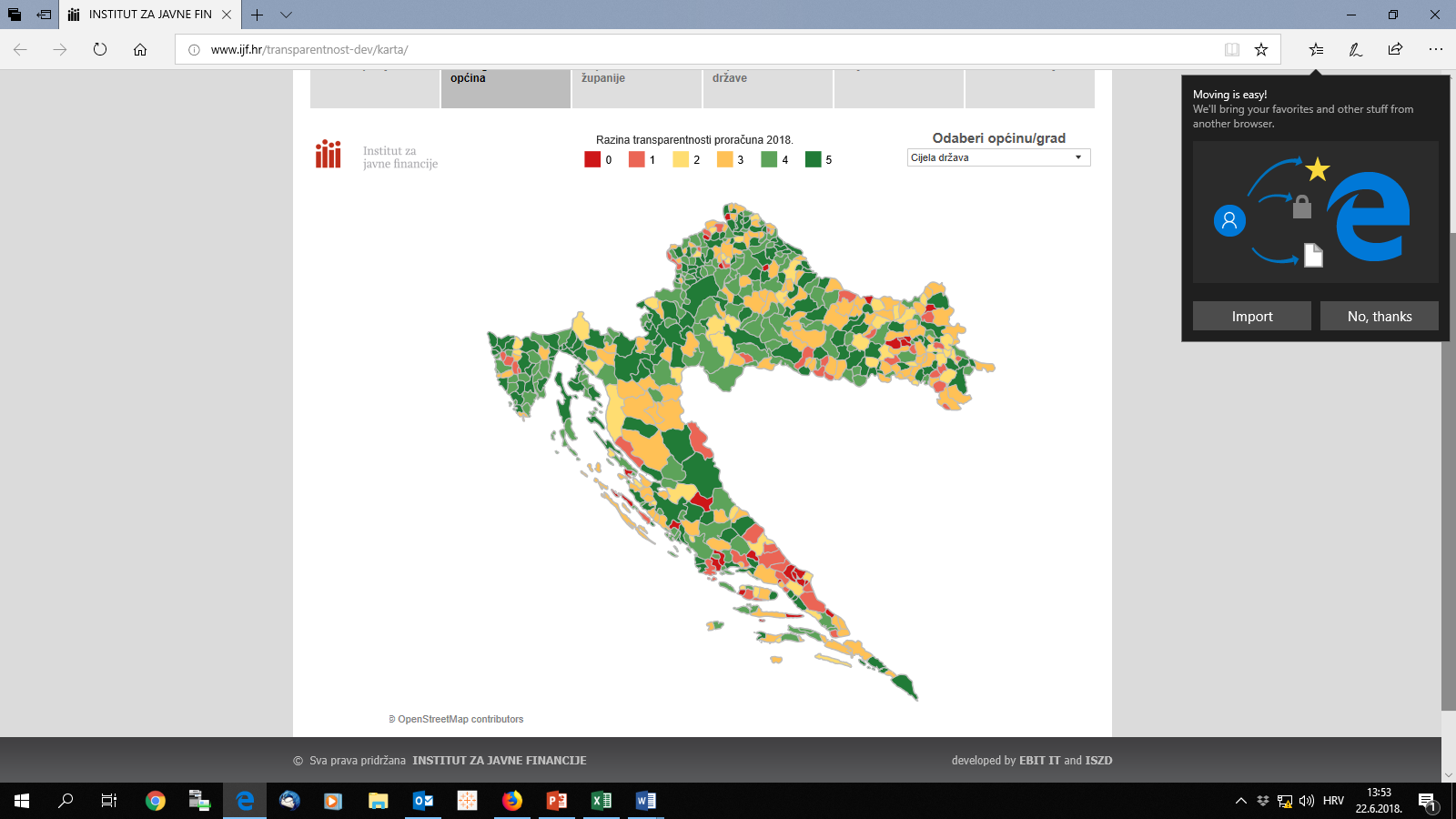 2014
2017
Level of transparency
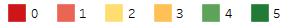 Large differences among municipalities and cities in the number of published key budget documents
http://www.ijf.hr/transparency
[Speaker Notes: No, pomaci su još upečatljiviji ukoliko se ovi rezultati iz 2018. usporede s onima iz 2015. Dok je tada svih pet dokumenata objavila tek jedna općina (Viškovo), pet županija i petnaest gradova, ove je godine sve dokumente objavilo čak 107 općina, 17 županija i 54 grada. Bez ijednog objavljenog dokumenta bilo je 2015. čak 18 gradova i 148 općina, a danas je u toj kategoriji još „samo“ 25 općina. 

3,6% objavilo 5 dokumenata 2015.
31% objavilo 5  dokumenata 2018.

29% bez dokumenta 2015.
4,3% bez dokumenta 2018.]
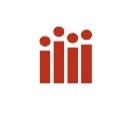 Hypotheses
Panel data: 2014-2017
Sample: 128 cities and 428 municipalities in Croatia


Hypotheses:
H1: As population increases, the OLBT increases.
H2: As residents’ access to the Internet increases, the OLBT increases.
H3: As residents’ income increases, the OLBT increases.
H4: As LG's wealth increases, the OLBT increases.
H5: As number of employees in LGs’ bodies increases, the OLBT increases.
SLIDE 7 OF 15
Public Sector Economics 2018 conference, Zagreb, 26/10/2018
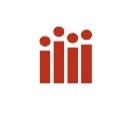 Methodology  -  Spatial context
Triggers of isomorphism:
    - coercive
    - normative
    - mimetic – yardstick competition (Salmon, 1987).
Mimesis of public expenditures observed at local jurisdictions (Mourao, 2017)
    - common spatial restriction (Grewal & Mathews, 1977)
    - spatial competition (Cairns, 1977; Scott & Bloss, 1988) 

We cannot neglect the pressure coming from the values of budget transparency of the neighboring cities/municipalities! → examine both the direct and indirect effects of potential determinants on OLBT
SLIDE 8 OF 15
Public Sector Economics 2018 conference, Zagreb, 26/10/2018
METODOLOGY - VARIABLES
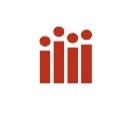 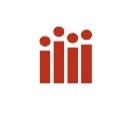 Methodology - Model specification
Yi,t = vector showing the level of OLBT for a Croatian city/municipality: i=1,…,N at time t=1,…,T. 
μ = vector representing the municipal time-invariant fixed effects
Xi,t and WXi,t are matrices of exogenous dimensions, while β and θ are their response parameters
W = matrix of assumed constants describing the contiguity arrangement of the cities/municipalities in the sample
β = response parameters to the exogenous dimensions observed in the location
θ = response parameters to the exogenous dimensions observed in the areas contiguous to the analysed location.
τ = response parameter of the lagged OLBT
η = space–time parameter
ρ = spatial autoregressive coefficient.
εit – an error term

Dynamic Spatial Lag Durbin model is employed, considering a first-order contiguity matrix (model selection technique)
SLIDE 10 OF 15
Public Sector Economics 2018 conference, Zagreb, 26/10/2018
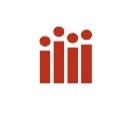 Methodology - Descriptive statistics (part 1)
SLIDE 11 OF 15
Public Sector Economics 2018 conference, Zagreb, 26/10/2018
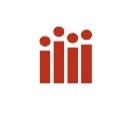 Methodology - Descriptive statistics (part 2)
SLIDE 12 OF 15
Public Sector Economics 2018 conference, Zagreb, 26/10/2018
RESULTS
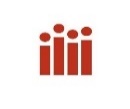 Significance levels: 1% ***; 5% **; 10% *.
Determinants of Online Local Budget Transparency
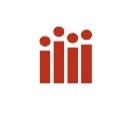 Determinants of publishing key budget documents
Mimetic effect of budget transparency levels
Positive and significant effect of both space & time dimensions
Direct effects of exogenous variables dominate
Two major implications: 
     - city/municipality as a part of the larger entity (surrounding community)
     - promoting budget transparency practices in less developed LGUs
Future studies:
     - extending the sample to other European young democracies
     - other dimensions: indicators of well-being, cultural satisfaction, health amenities
Conclusion
SLIDE 14 OF 15
Public Sector Economics 2018 conference, Zagreb, 26/10/2018
Determinants of Online Local Budget Transparency
Thank you! 
All comments and suggestions are welcome
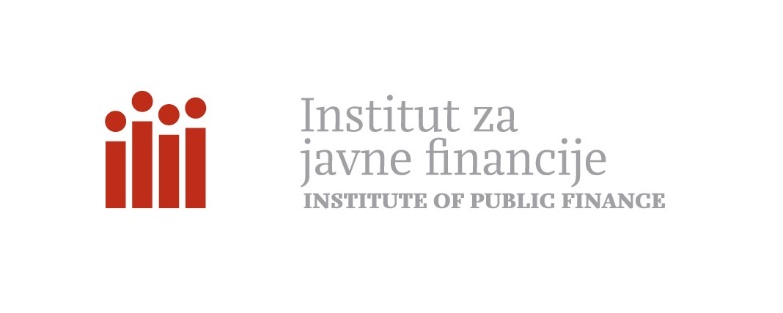 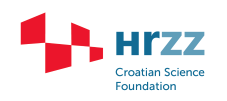 SLIDE 15 OF 15
Public Sector Economics 2018 conference, Zagreb, 26/10/2018